Chapter 22 Cash Flow
1
2
3
4
5
6
working capital
Is the difference, each month, between inflows and outflows
are the sums of money received by a business during a period of time
Profit
is the capital available to a business to pay its short term expenses
cash flow cycle
1
10
3
12
5
7
is the cash inflows minus the cash outflows over a period of time
7
Overdraft
8
cash outflows
9
Is the amount of cash held by the business at the end of each month
10
cash flow
11
are the sums of money paid out by a business during a period of time
12
2
8
4
11
2
4
is an estimate of future cash inflows and outflows of a business on a month-by-month basis
13
is the finance needed by a business to pay its day-to-day costs
14
cash inflows
15
Net cash flow
16
a deficit in a bank account caused by drawing more money than the account holds
17
working capital
18
6
1
3
10
8
7
Is the amount of cash held by the business at the start of the month
19
Closing cash balance
20
shows the stages between paying for labour, materials and receiving cash from the sale of goods
21
cash flow forecast
22
Opening cash balance
23
Is the surplus after total costs have been subtracted from sales revenue
24
9
11
5
6
9
12
tekhnologic
Show All
Hide All
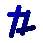 [Speaker Notes: Click on a number to make the square disappear.
Click on the text underneath to replace the number.
Click on hide all to reveal all the text.
Click on show all to show all the numbered squares.]
Enter your title here
1
2
3
4
5
6
Enter your text here
Enter your text here
Enter your text here
Enter your text here
Enter your text here
Enter your text here
Enter your text here
7
Enter your text here
8
Enter your text here
9
Enter your text here
10
Enter your text here
11
Enter your text here
12
Enter your text here
13
Enter your text here
14
Enter your text here
15
Enter your text here
16
Enter your text here
17
Enter your text here
18
Enter your text here
19
Enter your text here
20
Enter your text here
21
Enter your text here
22
Enter your text here
23
Enter your text here
24
tekhnologic
Show All
Hide All
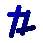 [Speaker Notes: Click on a number to make the square disappear.
Click on the text underneath to replace the number.
Click on hide all to reveal all the text.
Click on show all to show all the numbered squares.]
Enter your title here
Enter your text here
1
2
3
4
5
6
Enter your text here
Enter your text here
Enter your text here
Enter your text here
Enter your text here
Enter your text here
7
Enter your text here
8
Enter your text here
9
Enter your text here
10
Enter your text here
11
Enter your text here
12
Enter your text here
13
Enter your text here
14
Enter your text here
15
Enter your text here
16
Enter your text here
17
Enter your text here
18
Enter your text here
19
Enter your text here
20
Enter your text here
21
Enter your text here
22
Enter your text here
23
Enter your text here
24
tekhnologic
Show All
Hide All
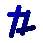 [Speaker Notes: Click on a number to make the square disappear.
Click on the text underneath to replace the number.
Click on hide all to reveal all the text.
Click on show all to show all the numbered squares.]